Menjanje obrasca kod javnih nabavki: Ka dobrom kvalitetu po prihvatljivoj ceni i većoj efikasnosti
1. i 2. jun 2016.Beograd, SrbijaOvOkvirni ugovori ielektronske nabavke

Profesor Steve Schooner
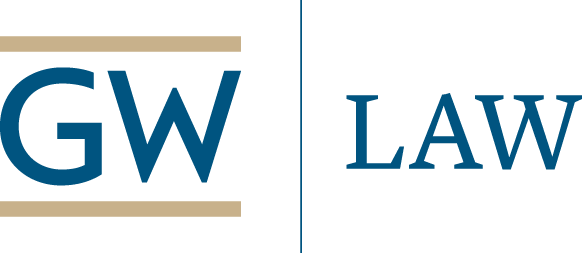 Elektronske nabavke
Generički termin – korišćenje interneta za
Povećanje nabavki
Odgovornost i nadzor
Doslednost
Efikasnost
Brzinu
Transparentnost, jednoobraznost
Smanjenje troškova transakcija
Povećanje konkurencije (naročito van granica zemlje)
Usvajanje i prihvatanje novih globalnih praksi elektronske trgovine
2
Funkcije elektronskih nabavki (lista nije iscrpna)
Jedna ulazna tačka – biblioteka/skladište javnih informacija
Registracija/pretkvalifikacija ugovarača
Crna lista – lista suspendovanih/zabranjenih ugovarača
Zakoni, propisi, politike, smernice
Podaci o nabavci – predaja, otkrivanje informacija
Potraga za glavnim izvođačem i podizvođačem
Standardne klauzule sa pravnim lekovima
Komunikacija
Objavljivanje: oglasa, obaveštenja, tendera, zahteva
Predavanje: ponuda, sertifikata
Elektronsko plaćanje (i fakturisanje)
Elektronski potpis, elektronska provera
Okviri, katalozi, centralizovani instrumenti za kupovinu
Kartica za kupovinu: formiranje lanaca podataka, nadzor
3
Okvirni ugovori
Aktuelna tema u celom svetu
Važna EU inicijativa, aktivnost
Pravila nisu uvek jasna
Vođeni su zahtevima za brzinom i efikasnošću
Analogni su (ali birokratskiji od) praksi privatnog, komercijalnog sektora
Česta upotreba:
Uobičajene nabavke (SAD: Raspored federalnih nabavki)
Informaciona tehnologija (IT) 
Usluge (naročito povećanje broja zaposlenih)
Trenutno iznose 30-50 % dolara koji potiču iz nabavki na federalnom nivou u SAD
8
Brojni režimi (ili sistemi) razvijaju i regulišu okvirne sporazume?

Model zakona UNCITRAL-a
Direktive EU o javnim nabavkama
Propis SAD o federalnim nabavkama
Kanada, Australija
Latinska Amerika

UNCITRAL i EU imaju slične pristupe, koje je usvojila i Svetska banka
Američki i drugi modeli posluju samo sa otvorenim okvirnim sporazumima
Osnovni koncept:

Postupak od dve faze
Faza 1: zaključenje okvirnog ugovora
Izbor prodavca
Utvrđivanje plaforme, sredstva ili “okvira”
Faza 2: individualna nabavka (nalozi za kupovinu) na osnovu okvirnog ugovora

Fleksibilne, ponovljene kupovine
Jedan ili više klijenata
Jedan ili više prodavaca
Efikasnost
Faza 1 može se sprovesti jednom, za niz postupaka nabavki
Faza 2 može biti vrlo brza i jasna
Okvirni ugovori mogu da uštede vreme i novac – naročito kod kupovina koje se ponavljaju
Druge potencijalne koristi:
smanjenje hitnih procedura;
veća transparentnost
bolji rezultati kod nabavki malih vrednosti
bezbednost snabdevanja, bolji pristup prethodno odobrenim/kvalifikovanim izvorima snabdevanja/prodavcima
poboljšani procesi, veća odgovornost i transparentnost putem centralizacije
Različiti nazivi, imena

ID/IQ (neodređena isporuka/neodređena količina - indefinite delivery/indefinite quantity)
Ugovaranje usluga (ili imovine) koje ne zahtevaju određenu količinu i za koje je potrebna porudžbina
Ugovori o snabdevanju
Ugovori o periodičnoj kupovini
Krovni ugovori

Različite vrste/procesi/platforme
Primeri
Faza 1
svi uslovi nabavke određeni, dobavljač(i) izabrani, nesiguran je jedino datum isporuke
širok opis nabavke, svaki dobavljač može da učestvuje
Drugim rečima – do nadmetanja može doći u prvoj ili drugoj fazi (ili u obe)….
Pitanja u vezi sa krovnim ugovorima
Ko može da se nadmeće?
Koliko pobednika (nosilaca ugovora)?
Koliko širok treba da bude obim okvirnog ugovora?
Koliko dugo ugovori treba da traju? (5+ godina?)
Da li druge firme mogu da učestvuju (da im budu dodeljeni ugovori) tokom vremena?
Koliko konkretni treba da budu uslovi?
Da li treba garantovati minimalnu porudžbinu (količinu rada)?
Da li veličina porudžbine treba da bude ograničena?
10
Tri vrste okvirnih ugovora (Model zakona UNCITRAL-a)

Model 1: Zatvoreni okvirni ugovor, nema nadmetanja u drugoj fazi
Model 2: Zatvoreni okvirni ugovor, sa nadmetanjem u drugoj fazi
Model 3: Otvoreni okvirni ugovor, sa nadmetanjem u drugoj fazi

“Zatvoreni” znači da nema novih učesnika posle prve faze
“Otvoreni” znači nove učesnike tokom čitavog trajanja okvirnog ugovora
Okvirni ugovori iz UNCITRAL-ovog Modela 1 (zatvoreni)
Jedan ili više dobavljača, koji se biraju u prvoj fazi
Nema nadmetanja u drugoj fazi, tako da svi su svi uslovi utvrđeni u prvoj fazi
Koristan za: standardne nabavke, bez varijacija, ali gde su vremena/količine isporuka neodređeni: npr. kancelarijski materijal
Glavna korist – administrativna efikasnost, ekonomija obima
Okvirni ugovori iz UNCITRAL-ovog Modela 2 (zatvoreni)
Više od jednog dobavljača, koji se biraju u prvoj fazi
Glavni uslovi se određuju u prvoj fazi, putem nadmetanja
Nadmetanje u drugoj fazi, da bi se finalizirali preostali uslovi
Korisno za: stvari kod kojih standardi kvaliteta ili tehnički standardi mogu da variraju, kao i količine/vreme isporuke, npr. kompjuterska oprema
Glavna korist – administrativna efikasnost, ekonomija obima u izvesnoj meri
Okvirni ugovori iz UNCITRAL-ovog Modela 3 (otvoreni)
Više od jednog dobavljača, pridružuju se tokom čitavog trajanja okvirnog ugovora
Osnovni uslovi se utvrđuju u prvoj fazi, ali bez nadmetanja
Nadmetanje u drugoj fazi, da bi se utvrdili uslovi za svaku nabavku
Korisni za: korpu standardnih proizvoda, elektronske kataloge
Glavna korist – administrativna efikasnost, ekonomija obima u izvesnoj meri
Elektronske obrnute aukcije (1)
Sve popularniji oblik elektronske trgovine
Sve više se globalno prihvata
Najbolja praksa?  Predmet rasprave
(Tipično) nadmetanje cenama koje se odigrava na internetu, gde se ponuđači (prodavci, dobavljači) nadmeću/snižavaju cenu
Suprotno od uobičajene aukcije, gde se (kupci) nadmeću/podižu cene
otuda naziv “obrnuta aukcija”
Niski troškovi transakcija, velika brzina
14
Elektronske obrnute aukcije (2)
Generalno dovode do niskih cena (navodna “ušteda”)
Smatraju se instrumentom za snižavanje cena robe/česte proizvode
Pazite se lažne uštede kod “kupovne cene”
Mogu da uključuju necenovne faktore ili one koji su povezani s kvalitetom (ili multiplikatore)
Zahtevaju planiranje unapred (žrtvuje se brzina)
Potrebna je pretkvalifikacija/ocena
15
Kako najbolje iskoristiti okvirne ugovore
Počnite jednostavno
Eksperimentišite sa pilot šemama
Proizvodi sa tržišnim cenama
Gde nema znatnih varijacija kvaliteta
Bez nadmetanja u drugoj fazi
Npr., elektronski katalog
Tražite od službi za nabavke da planiraju
Odgovarajuće grupisanje – centralizovana kupovina?
Vodite računa da ne idete protiv drugih državnih ciljeva
Na primer: unapređivanje MSP
Mere zaštite – smanjite rizike i povećajte konkurenciju

Primenite smernice: definisanje potreba, složenosti procedura
Opravdajte korišćenje tog instrumenta
Transparentnost
Zabeležite/upamtite sve odluke
Održavajte stroge mehanizme transparentnosti tokom čitavog postupka
Ograničite trajanje zatvorenih okvirnih ugovora
Nadzirite i ocenjujte izvršenje
Dozvolite dobavljačima (privatnicima) osporavanje (protestovanje) u svim fazama
Izazovi: elektronske obrnute aukcije
Odlučivanje o tome šta kupiti korišćenjem elektronskih obrnutih aukcija
Faktor kvaliteta – Odlučivanje o tome da li koristiti neke kriterijume dodeljivanja ugovora koji se ne baziraju na cenama – i, ako je to slučaj, kada
Niska cena kao lažna ušteda
Ponašanje/psihologija na aukcijama – mač sa dve oštrice – ušteda, nesmotrene ponude
Potreba za pretkvalifikacijom prodavaca
18
Rizici okvirnih ugovora

Svojstveni prirodi okvirnih ugovora
Rizici za konkurenciju (generalno i u drugoj fazi), pravedan tretman
Integritet: strane ugovornice u zatvorenim okvirnim ugovorima se poznaju
Rizici od tajnih dogovora u drugoj fazi
Sukobi interesa kod centralizovanih kupovina
Proističu iz lošeg ili neadekvatnog korišćenja
Neusklađivanje vrste okvirnog ugovora sa potrebama lica koje vrši nabavku
Potencijalne koristi se neće pojaviti
Korišćenje okvirnog ugovora “zato što postoji” ili iz razloga “efikasnosti”
Potrebe državnih organa nisu adekvatno zadovoljene
Podsetnik u vezi sa okvirnim ugovorima
Okvirni ugovori su sofisticirani instrumenti
Mogu da ponude znatne potencijalne koristi
Može biti teško dobiti ih u praksi
Okvirni ugovori mogu predstavljati rizik za nadmetanje
Centralizovane službe za nabavku
za i protiv
Ključna podrška je razvoj kapaciteta
Instrument (ili sredstvo) je dobro samo onoliko koliko su dobri ljudi koji njime upravljaju!
Zaključak
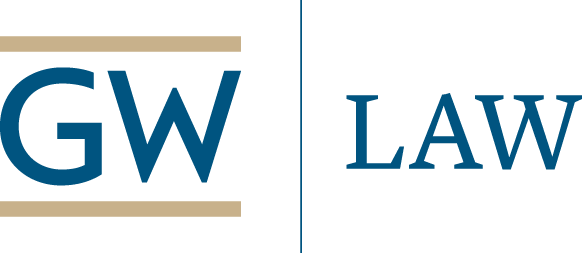